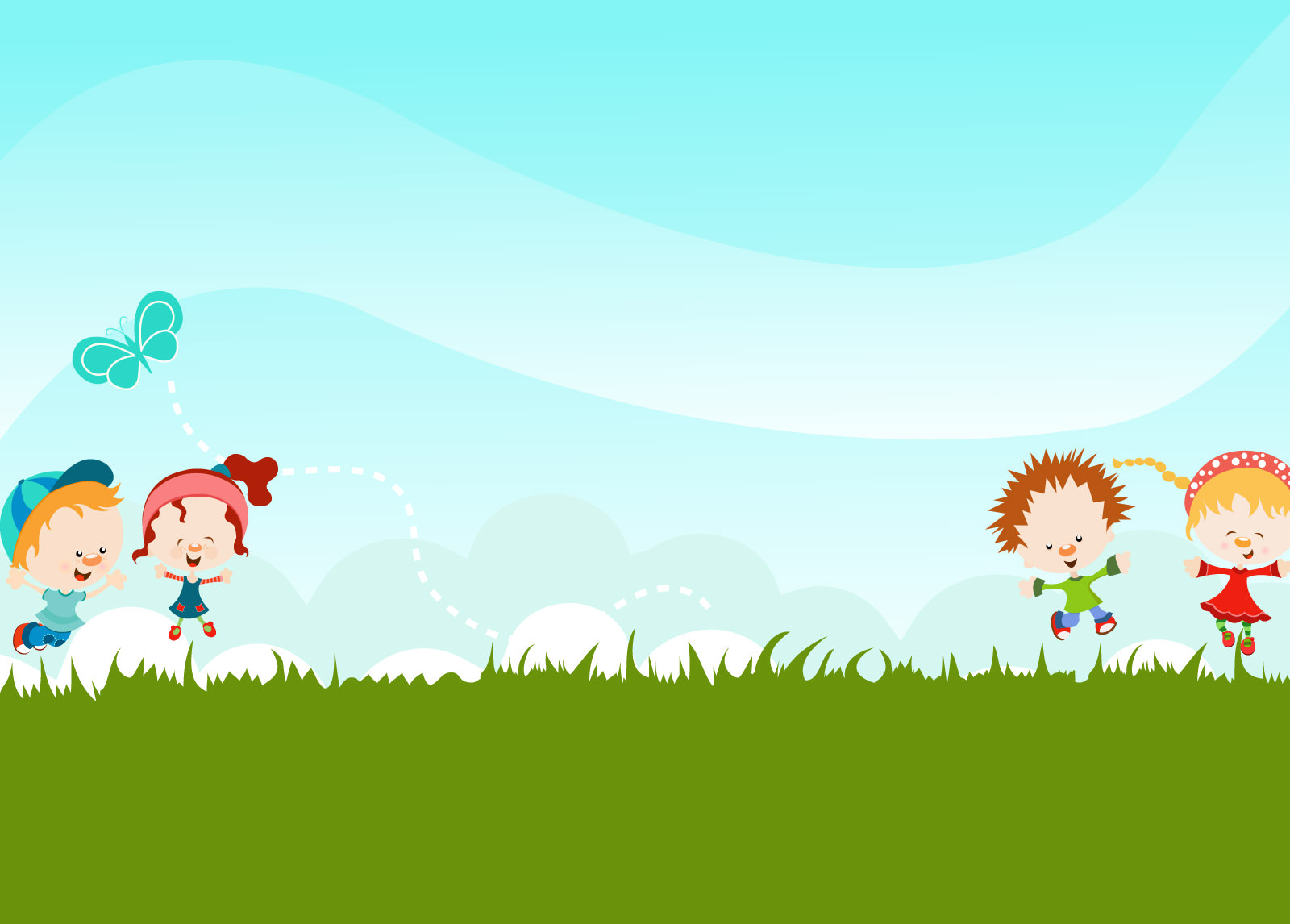 DẠY HỌC TRỰC TUYẾN
MÔN TOÁN – LỚP 4
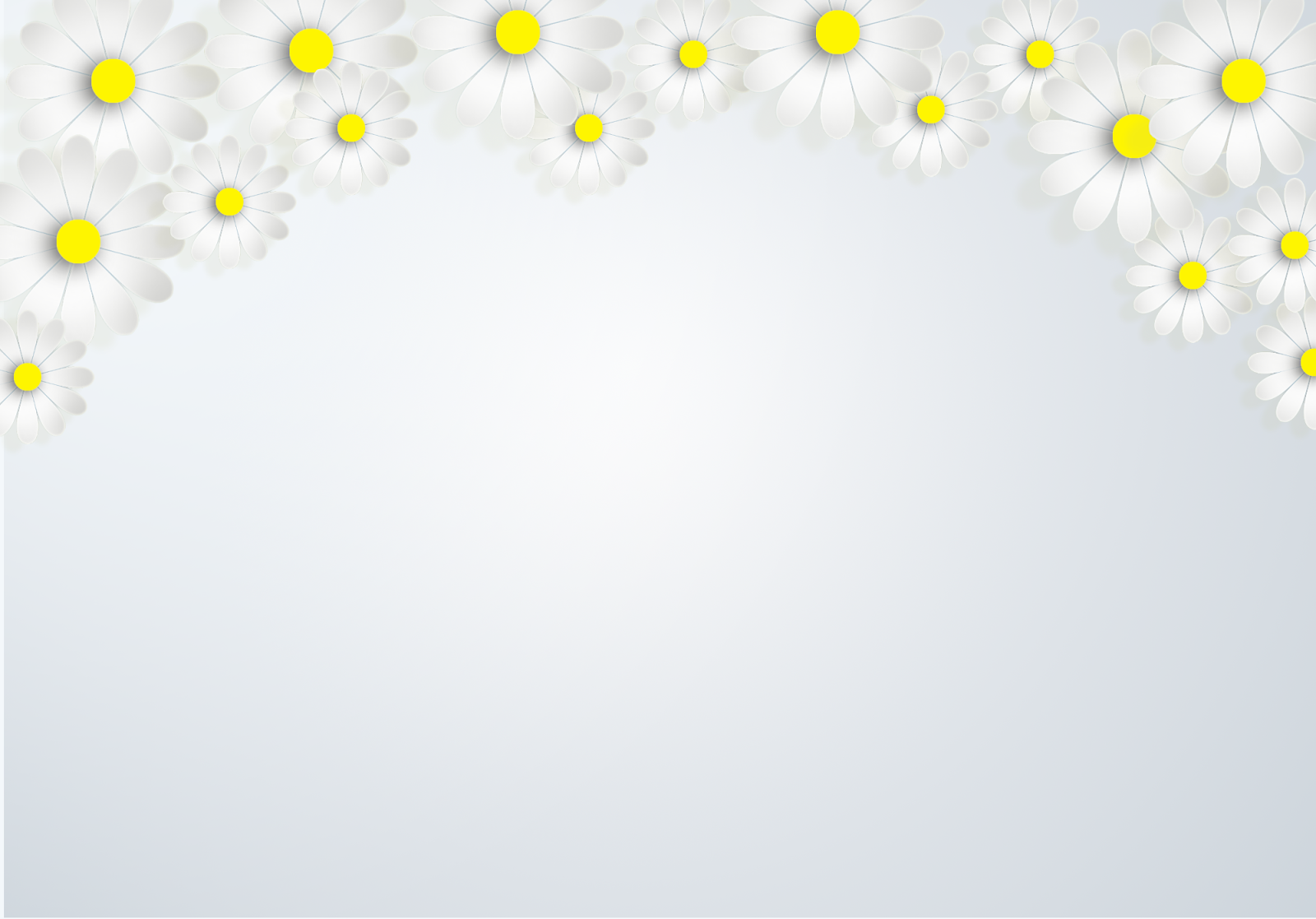 CHUẨN BỊ
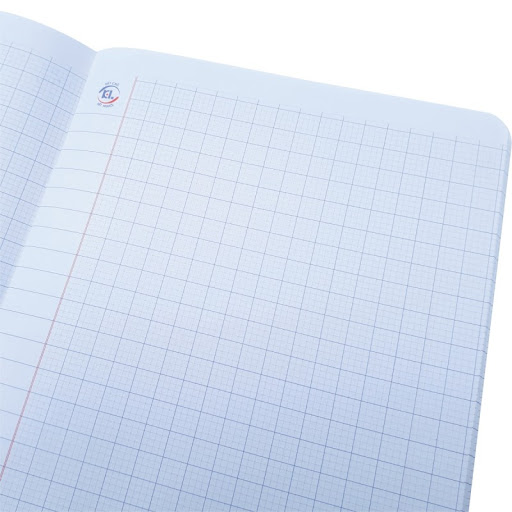 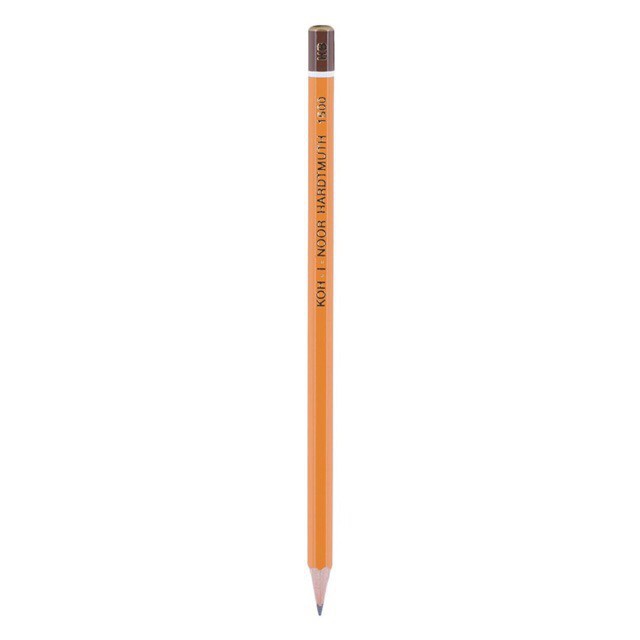 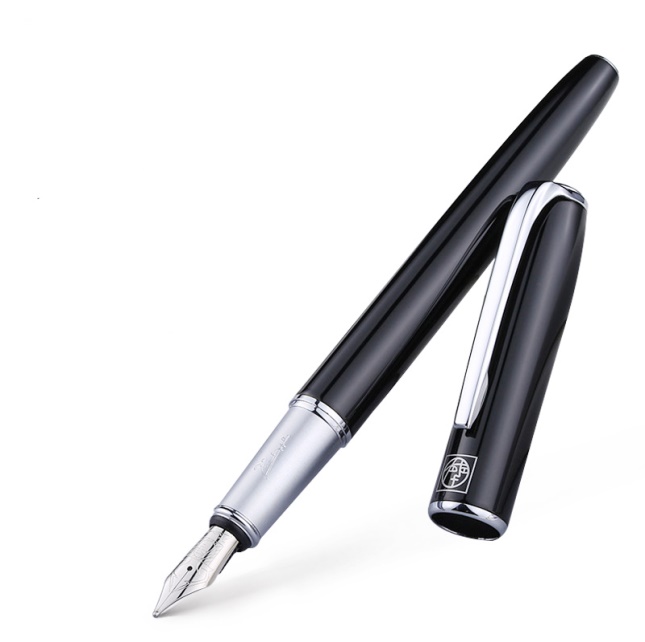 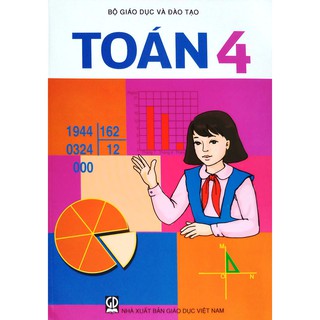 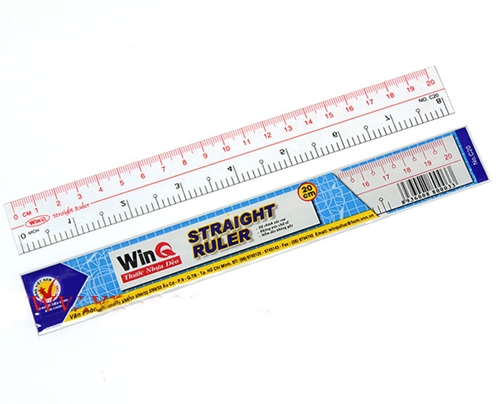 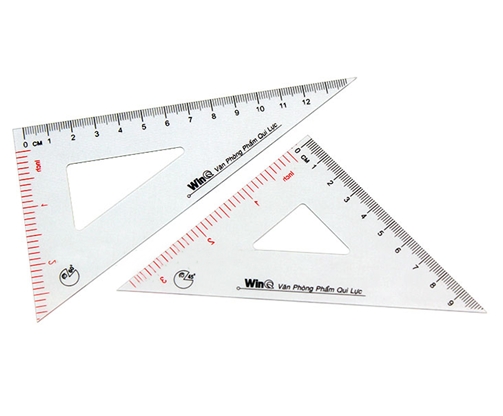 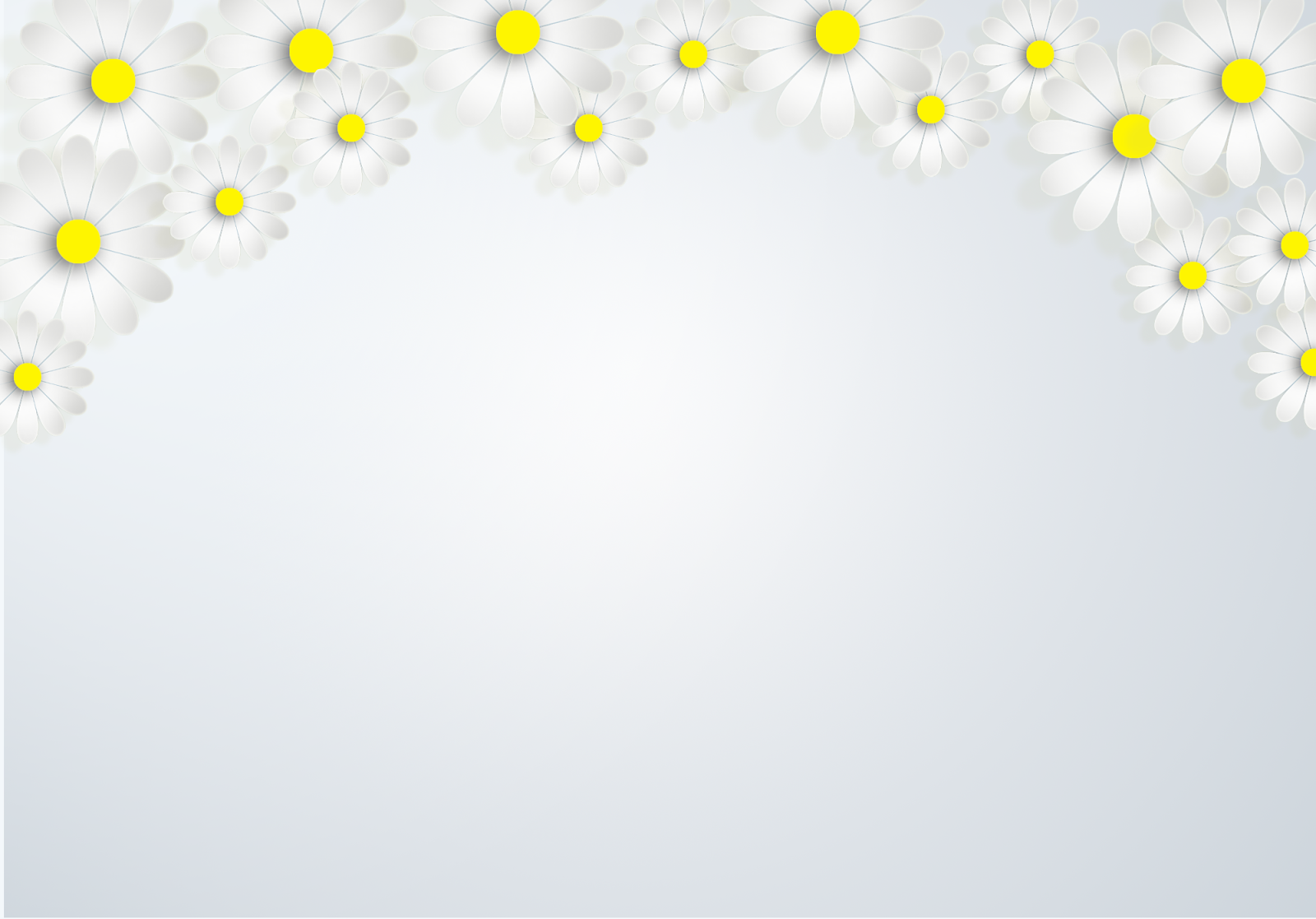 Như thế nào là hai đường thẳng song song?
Hai đường thẳng song song với nhau không bao giờ cắt nhau.
A
B
C
D
Toán
Vẽ hai đường thẳng song song
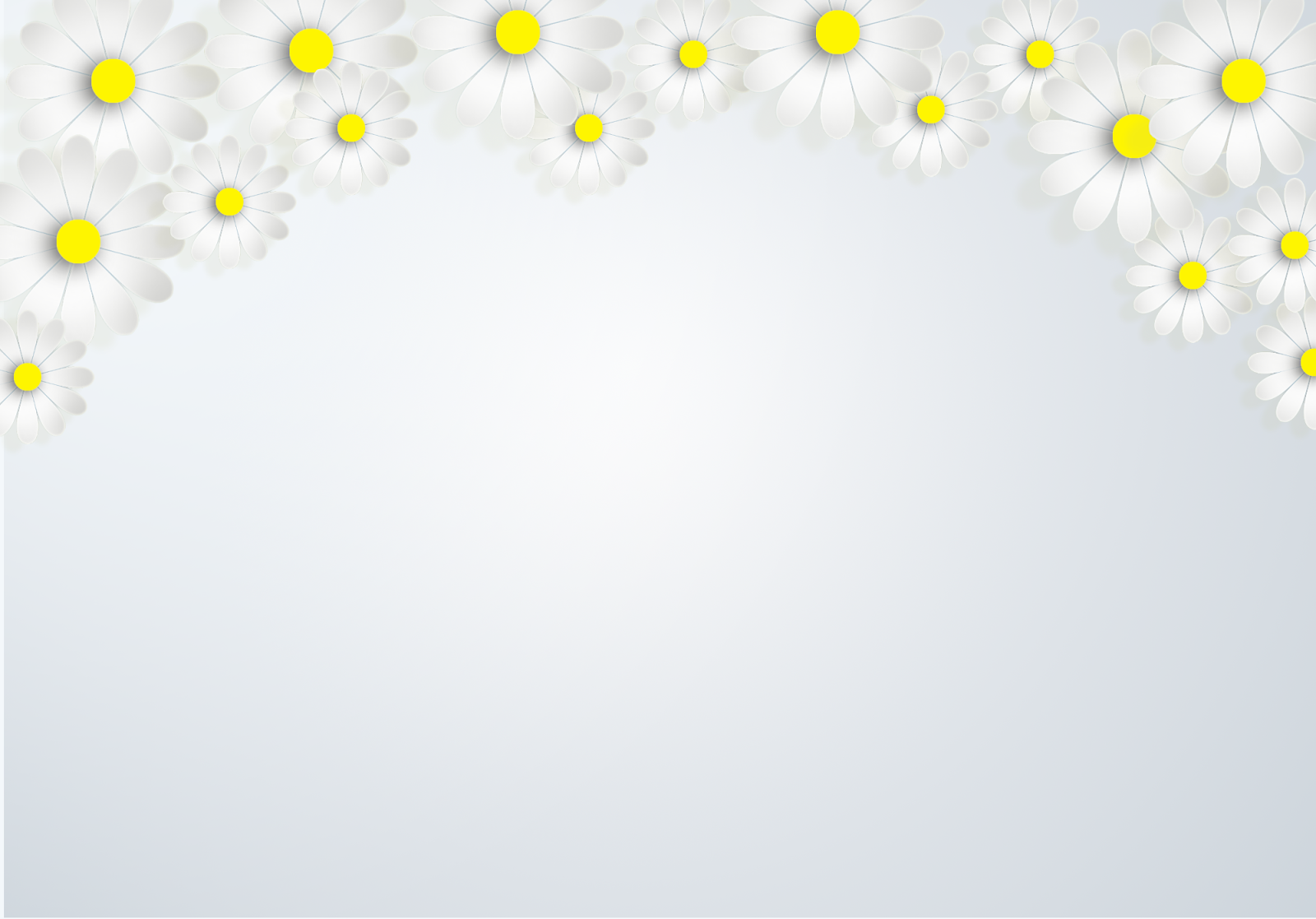 NỘI DUNG:
1. Vẽ hai đường thẳng song song
2. Thực hành
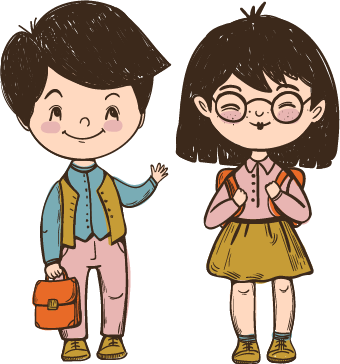 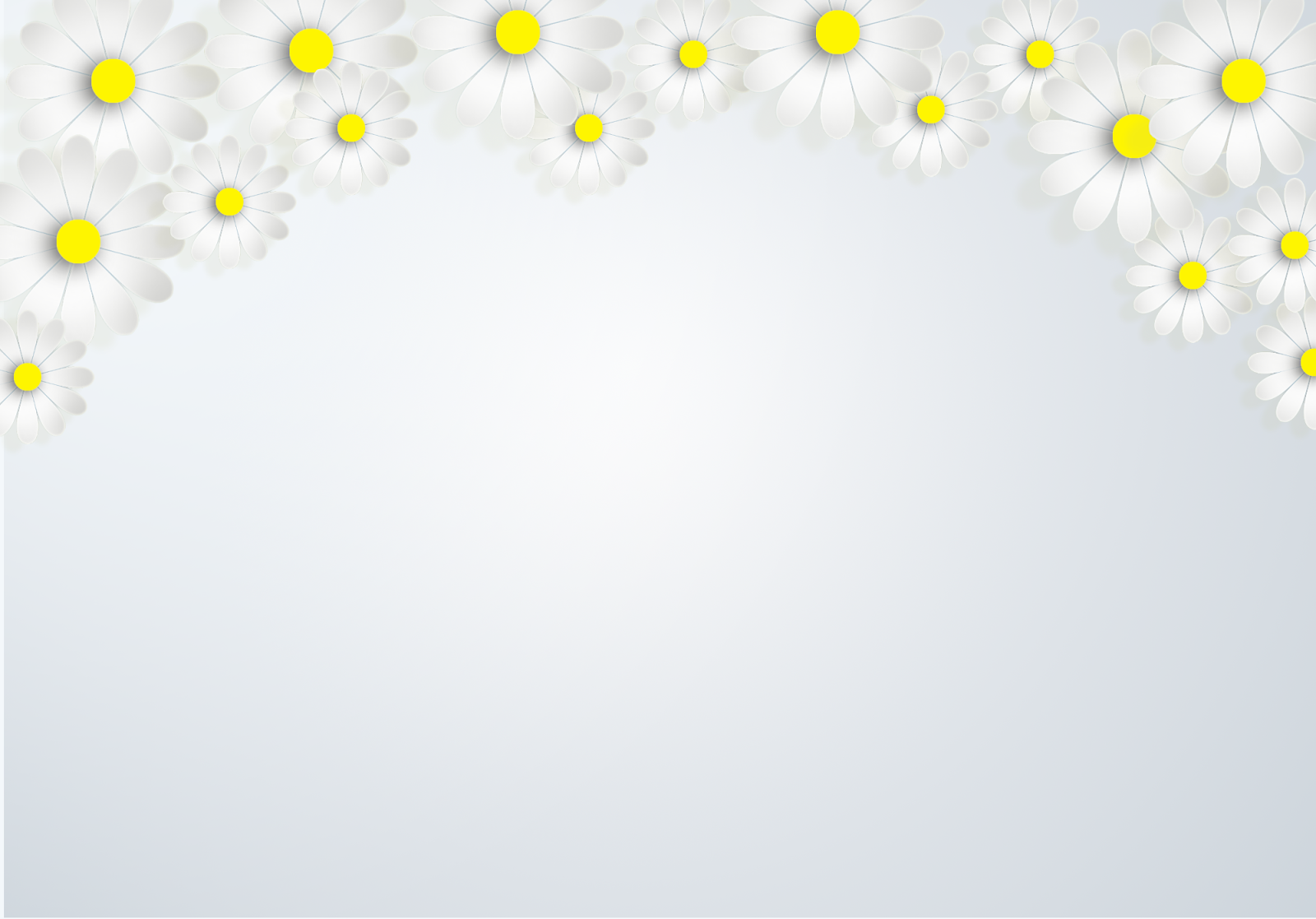 Vẽ đường thẳng CD đi qua điểm E và song song với đường thẳng AB cho trước.
Vẽ một đường thẳng đi qua điểm E và vuông góc với đường thẳng MN
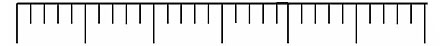 Vẽ đường thẳng CD đi qua điểm E và song song với đường thẳng AB cho trước.
Điểm E nằm ngoài đường thẳng AB
Vẽ đường thẳng MN đi qua điểm E và vuông góc với đường thẳng AB
M
.
E
C
D
N
A
B
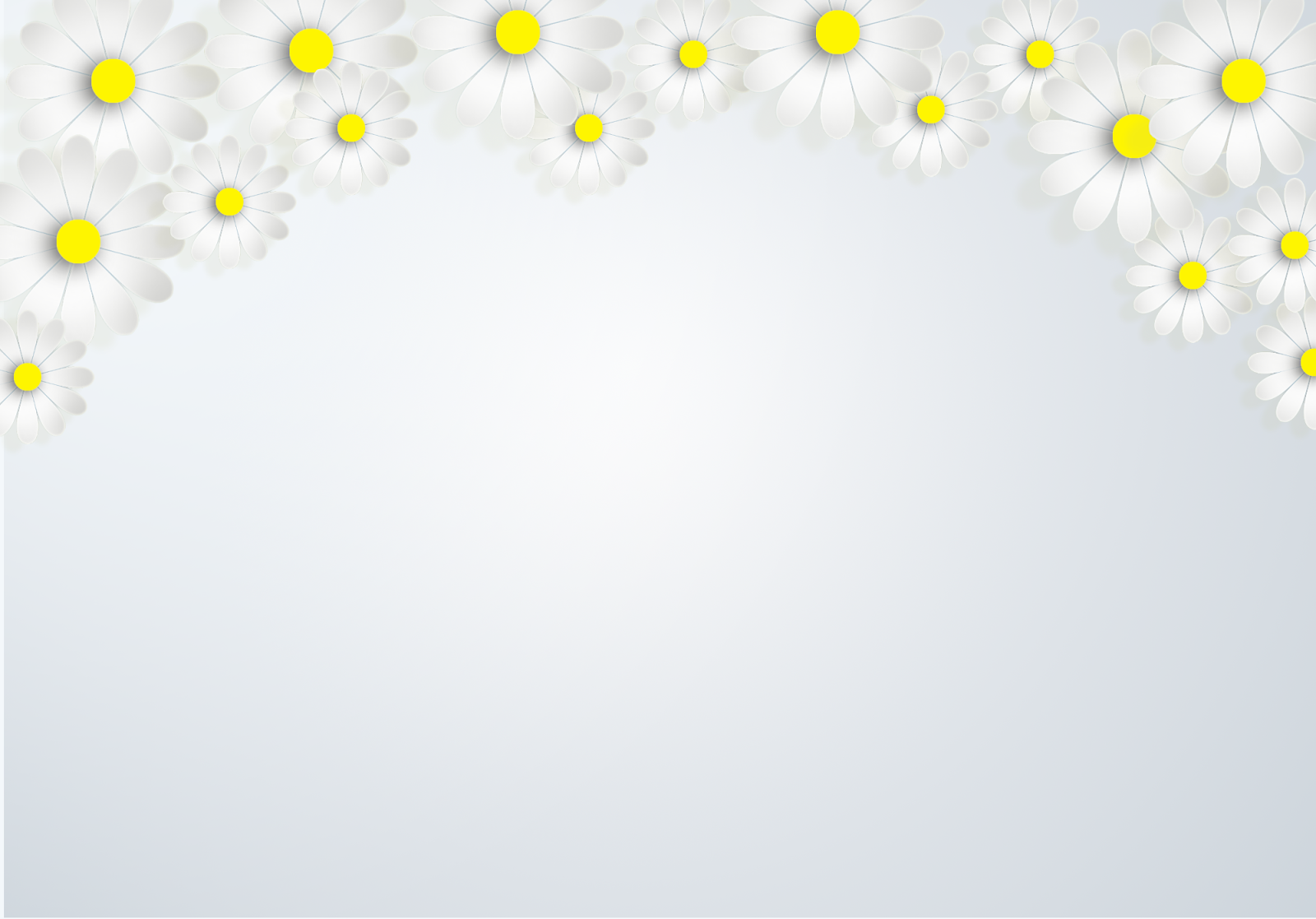 M
.
D
E
C
A
B
N
Đường thẳng CD song song với đường thẳng AB
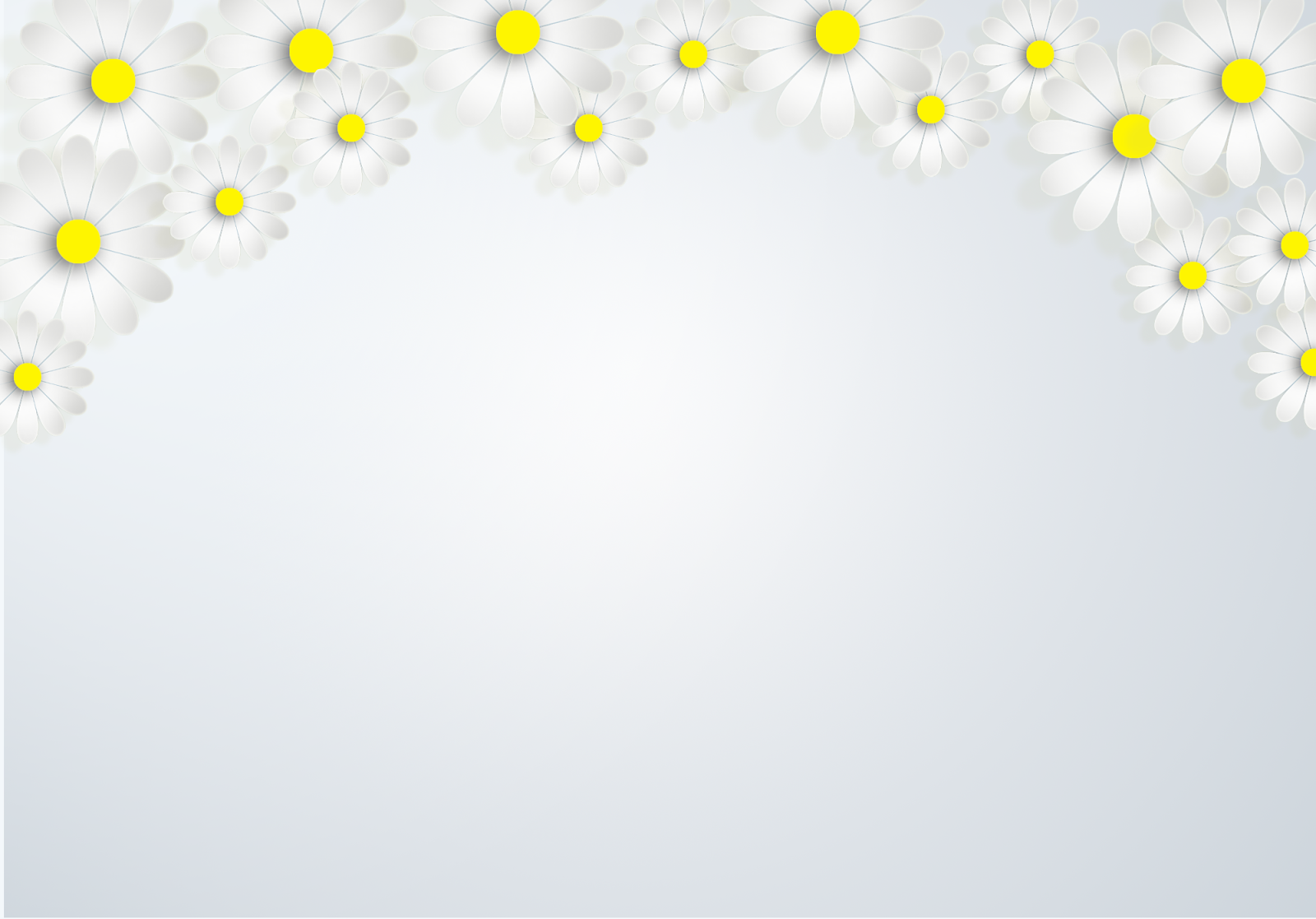 CÁCH VẼ HAI ĐƯỜNG THẲNG SONG SONG
Vẽ đường thẳng CD đi qua điểm E và song song với đường thẳng AB cho trước.
Ta có thể vẽ như sau:
Bước 1: Vẽ đường thẳng MN đi qua điểm E và vuông góc với đường thẳng AB.
Bước 2: Vẽ đường thẳng CD đi qua điểm E và vuông góc với đường thẳng MN ta được đường thẳng CD song song với đường thẳng AB.
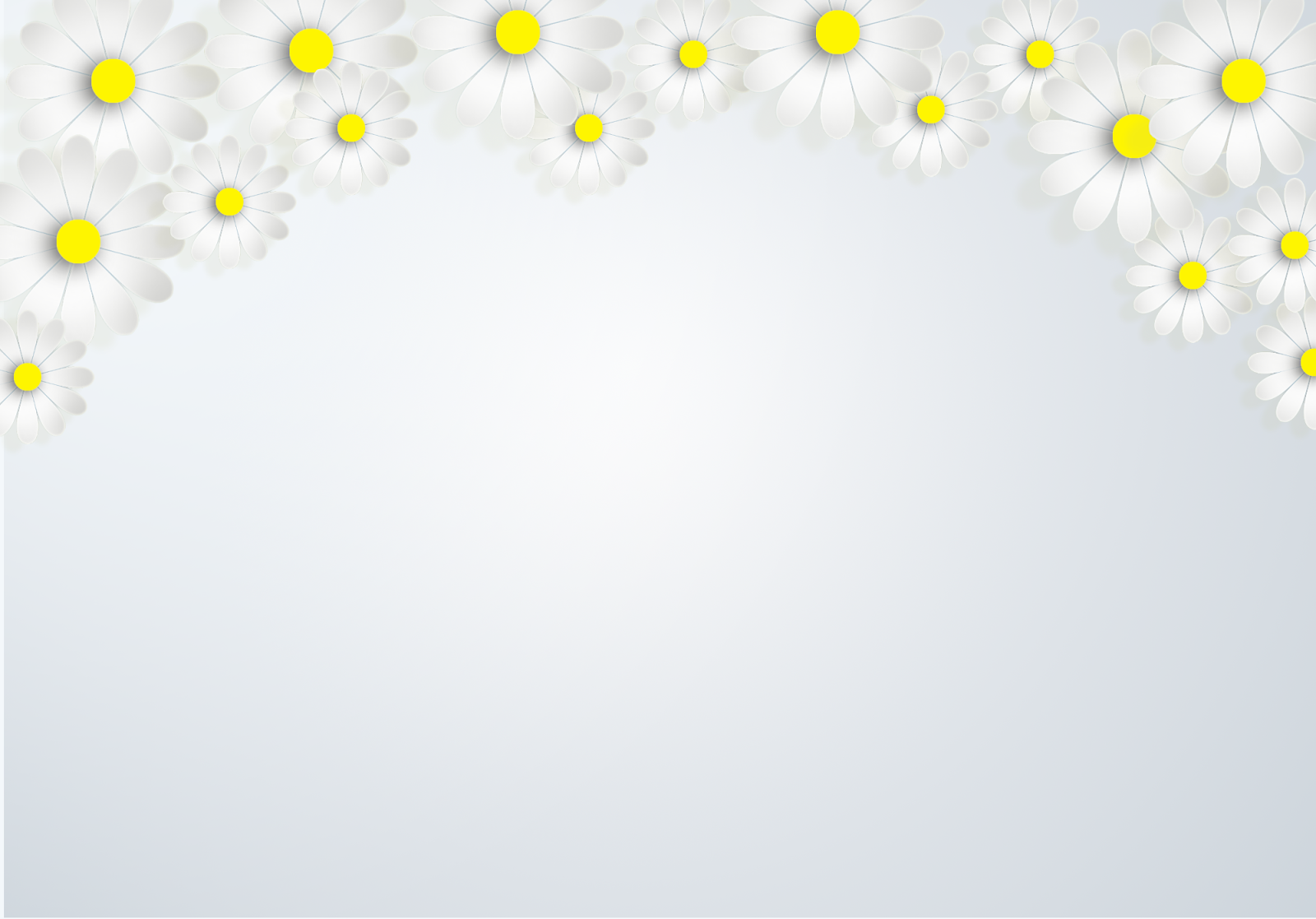 GHI NHỚ
Muốn vẽ hai đường thẳng song song, ta vẽ hai đường thẳng đó cùng vuông góc với đường thẳng thứ ba.
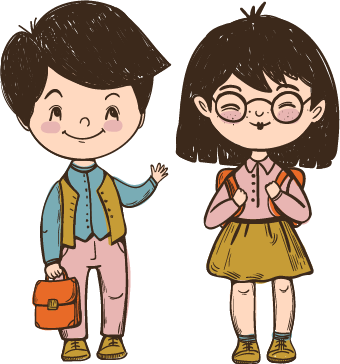 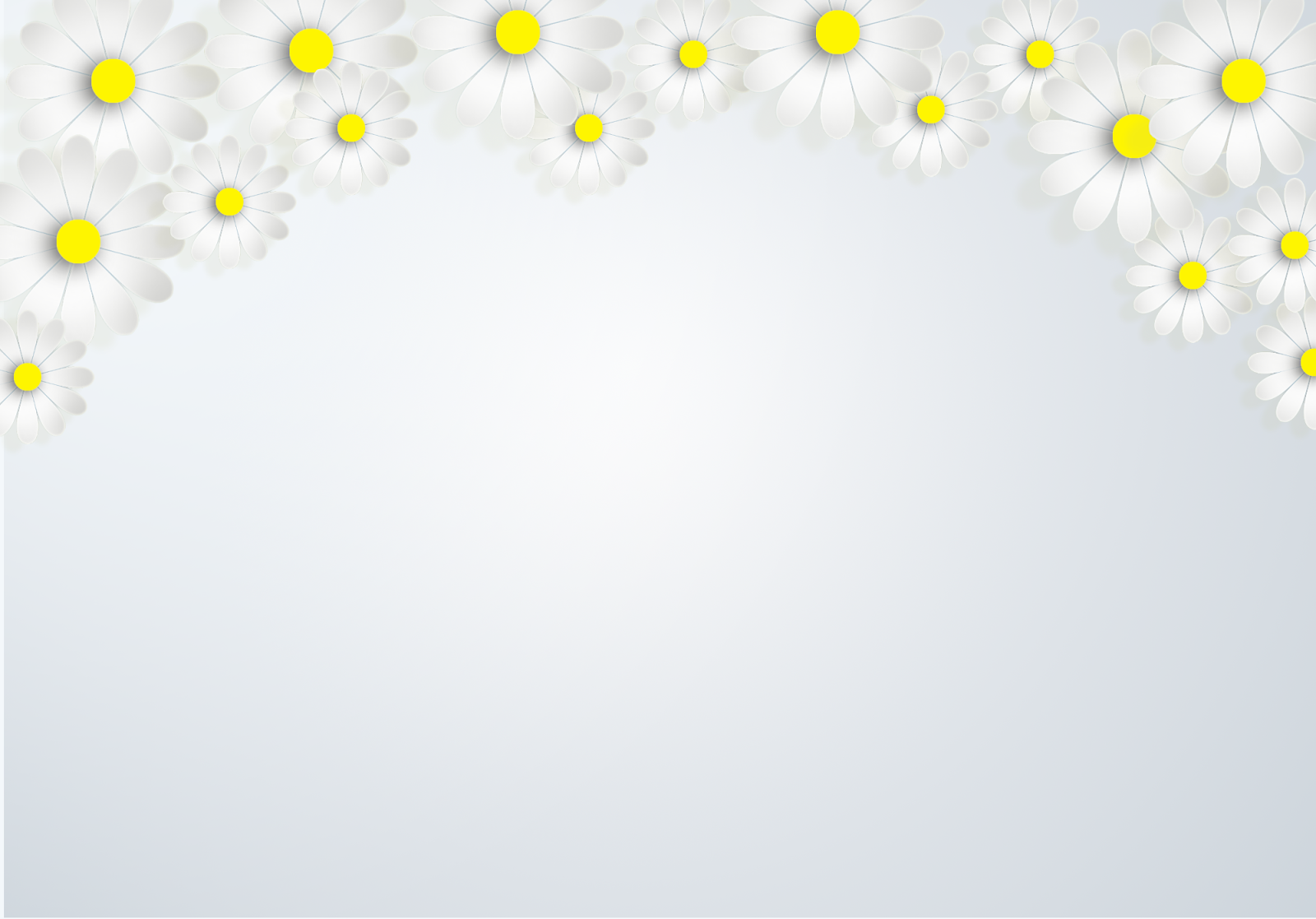 Bài 1: Hãy vẽ đường thẳng AB đi qua điểm M và song song với đường thẳng CD.
C
D
.
M
Vẽ đường thẳng đi qua điểm M và vuông góc với đường thẳng CD, đặt tên là đường thẳng MN.
N
C
D
.
M
A
B
Vẽ đường thẳng AB đi qua điểm M và vuông góc với đường thẳng MN.
Đường thẳng AB song song với đường thẳng CD
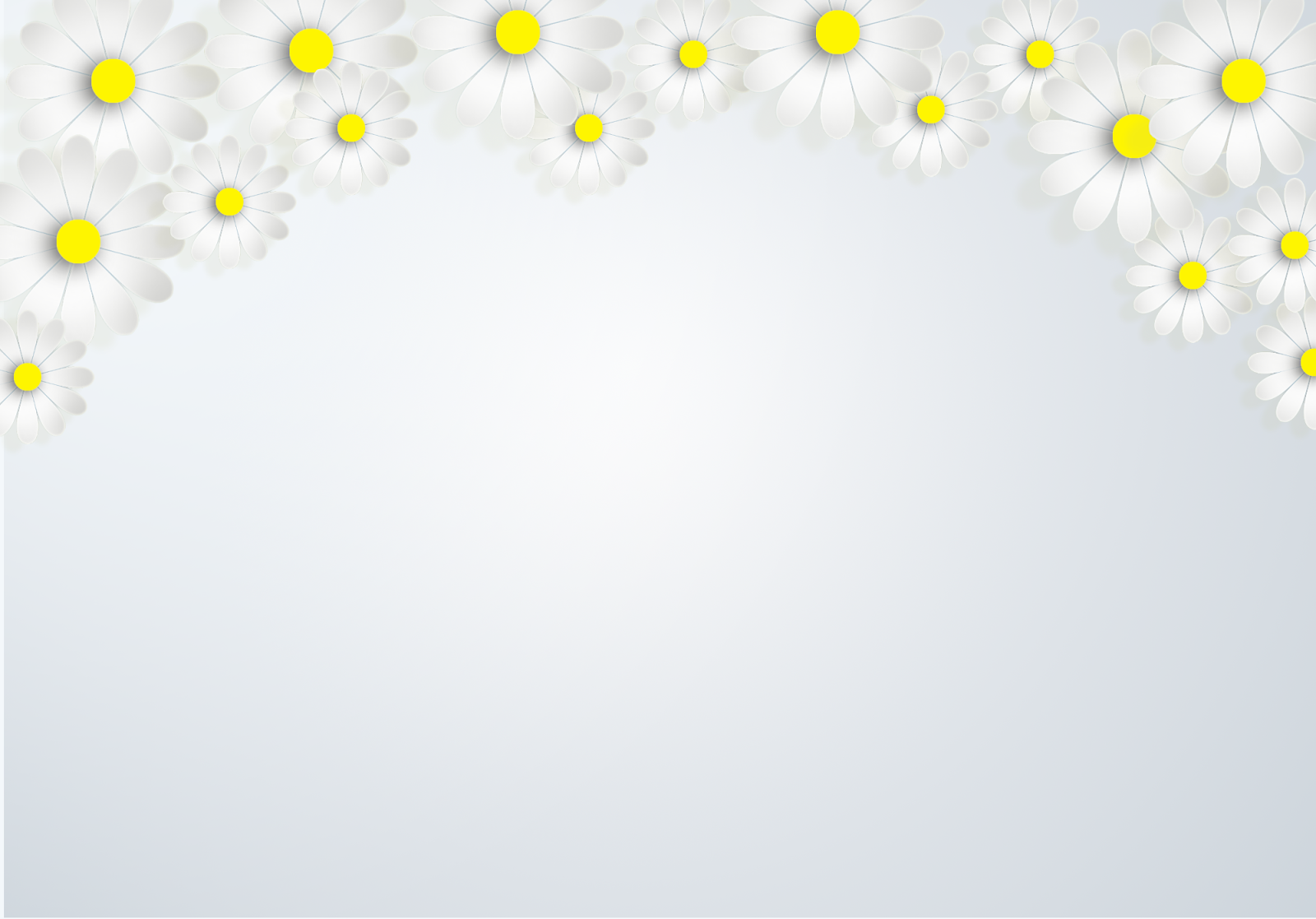 Bài 3: Cho hình tứ giác ABCD có góc đỉnh A và góc đỉnh D là các góc vuông (xem hình vẽ).
a) Hãy vẽ đường thẳng đi qua B và song song với cạnh AD, cắt cạnh DC tại điểm E.
b) Dùng ê ke kiểm tra xem góc đỉnh E của hình tứ giác BEDA có là góc vuông hay không.
C
B
A
D
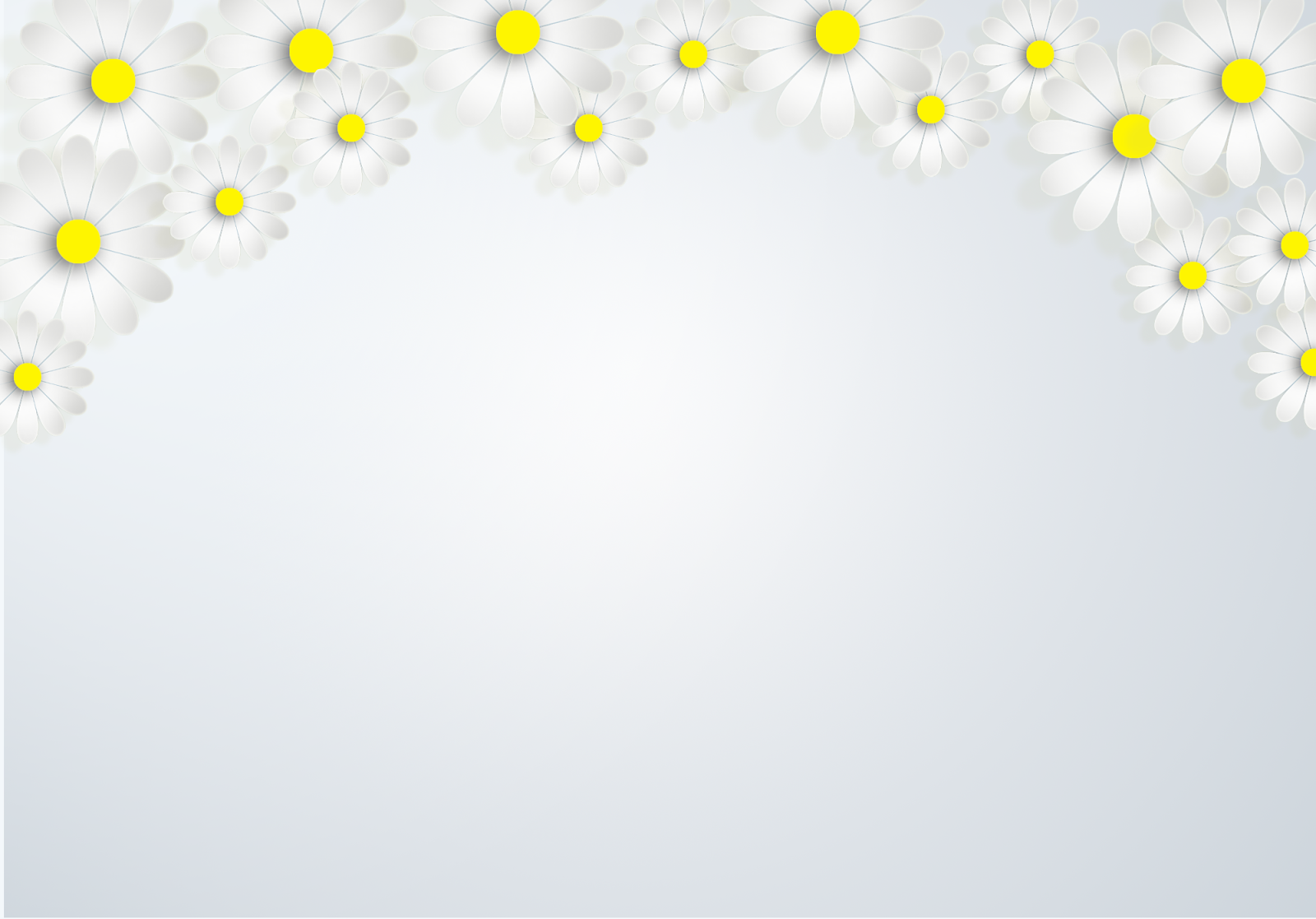 Bài 3: Cho hình tứ giác ABCD có góc đỉnh A và góc đỉnh D là các góc vuông (xem hình vẽ).
a) Hãy vẽ đường thẳng đi qua B và song song với cạnh AD, cắt cạnh DC tại điểm E.
b) Dùng ê ke kiểm tra xem góc đỉnh E của hình tứ giác BEDA có là góc vuông hay không.
C
B
A
D
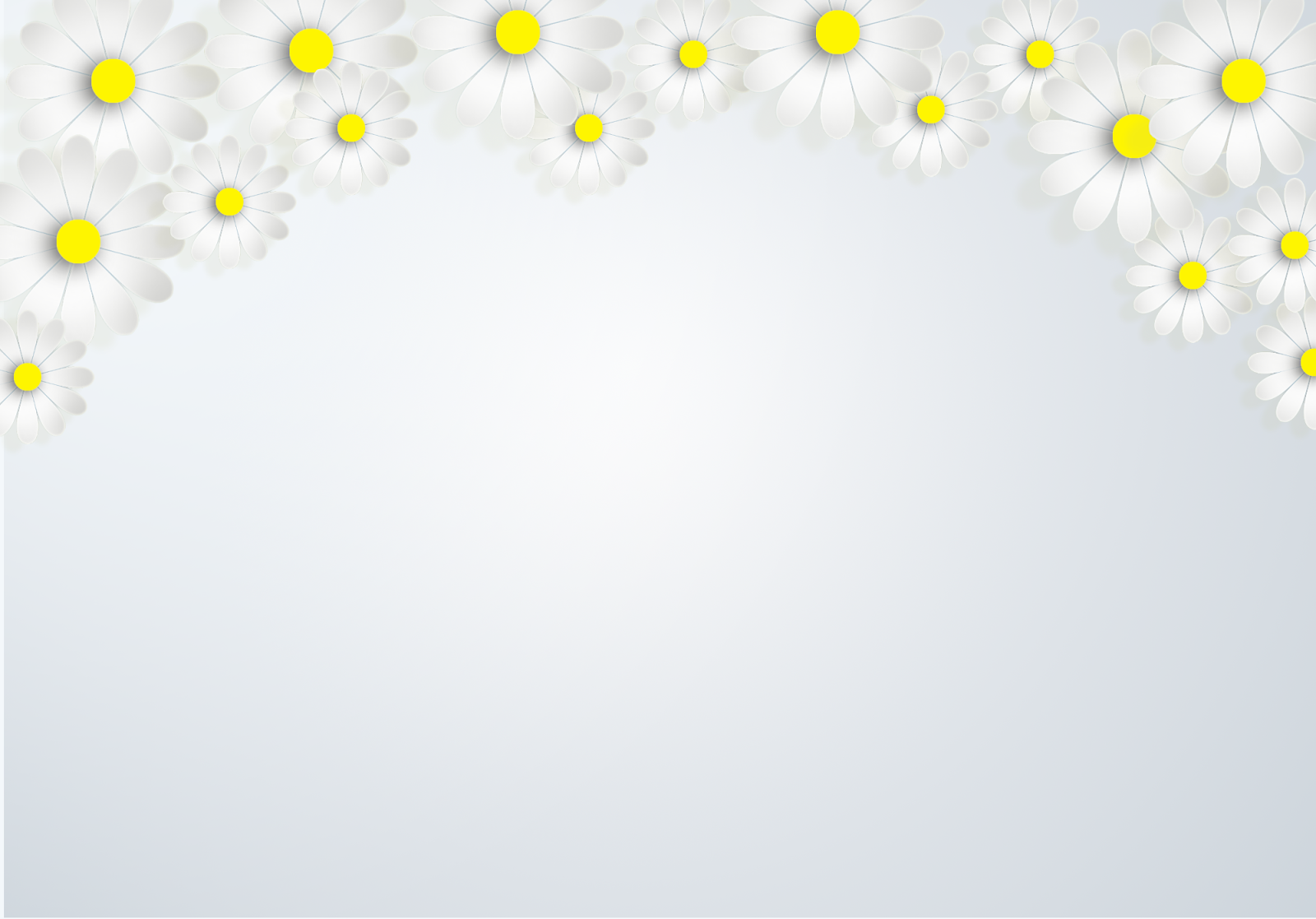 Cạnh BE song song với cạnh AD
Vẽ đường thẳng đi qua B, vuông góc với cạnh AB, cắt cạnh CD tại điểm E.
C
B
E
A
D
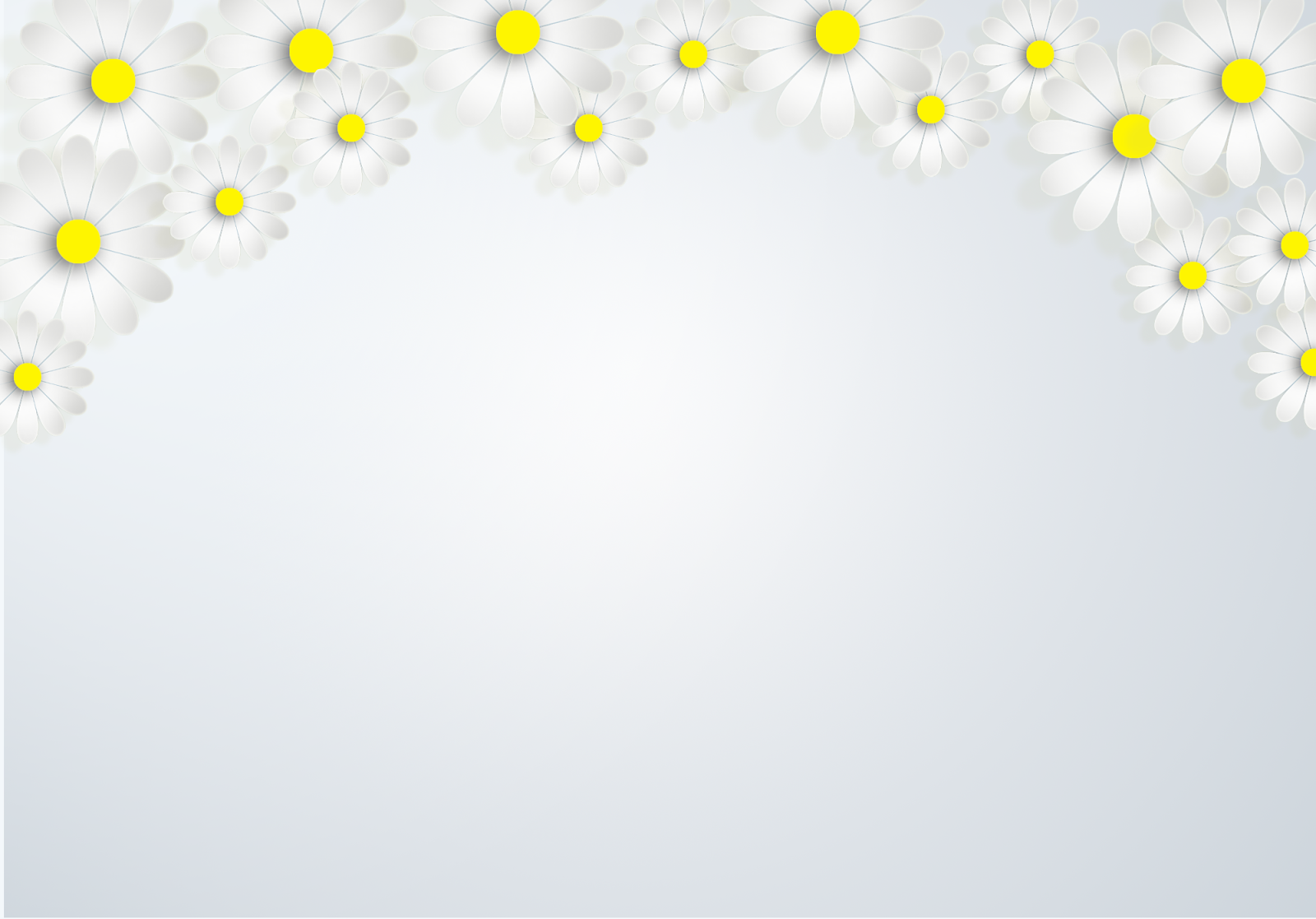 b) Dùng ê ke kiểm tra xem góc đỉnh E của hình tứ giác BEDA có là góc vuông hay không.
C
E
B
D
A
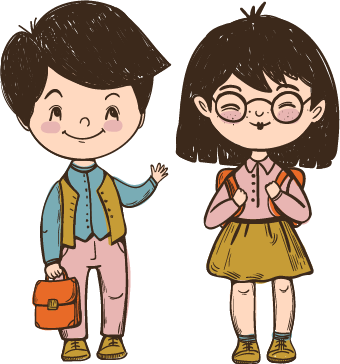 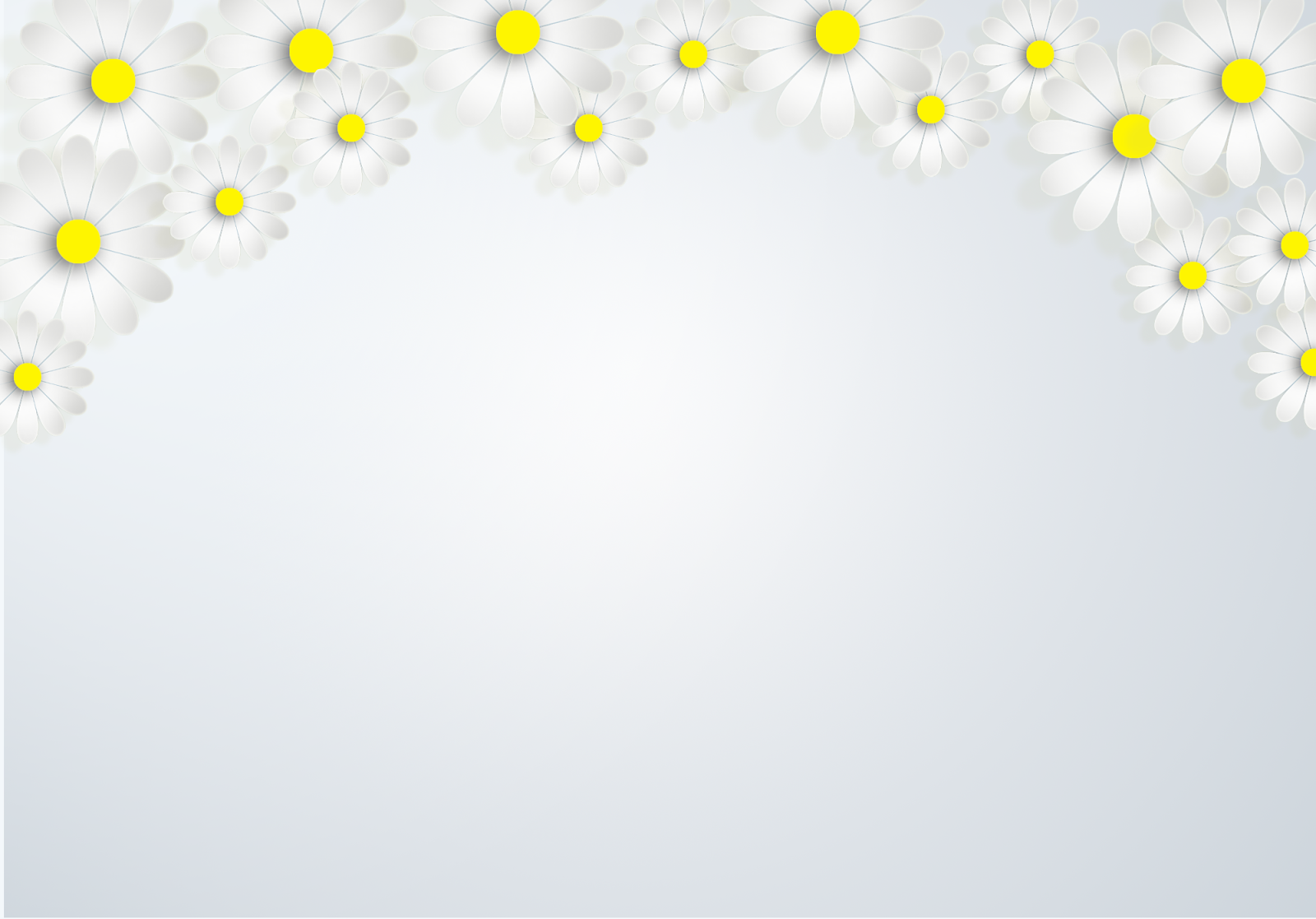 b) Dùng ê ke kiểm tra xem góc đỉnh E của hình tứ giác BEDA có là góc vuông hay không.
C
E
B
D
A
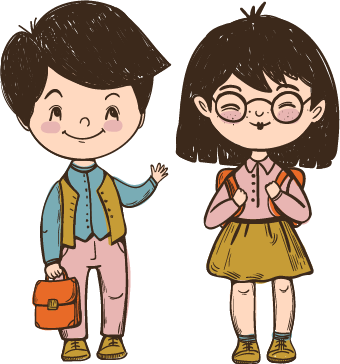 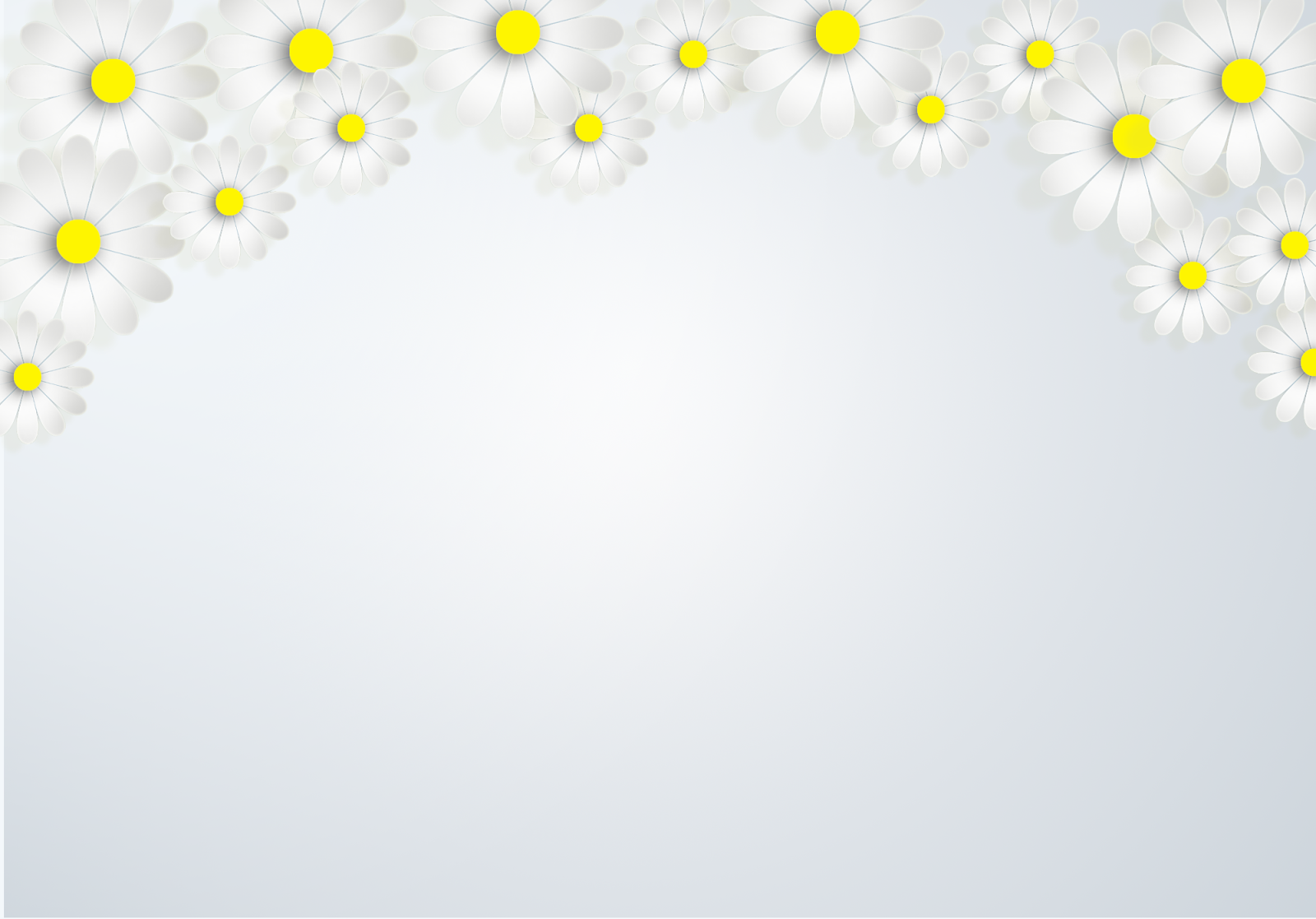 DẶN DÒ
- Hoàn thành các bài tập vào vở.
- Chuẩn bị bài Thực hành vẽ hình chữ nhật.